Quenching and the 
cessation of star formation
Pablo G. Pérez-González
Universidad Complutense de MadridUCM, Spain
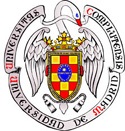 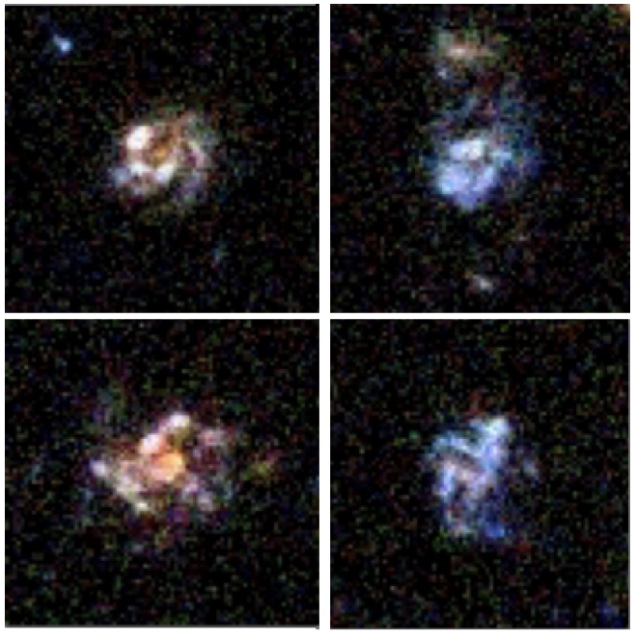 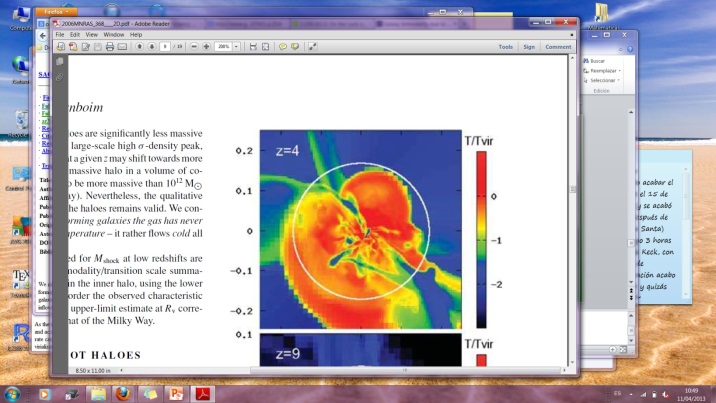 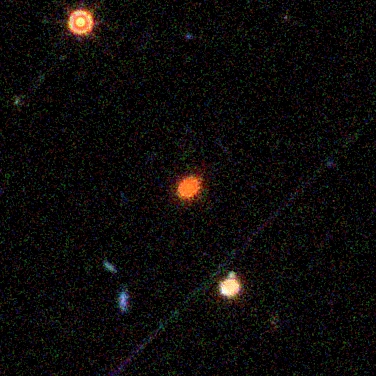 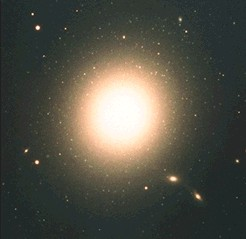 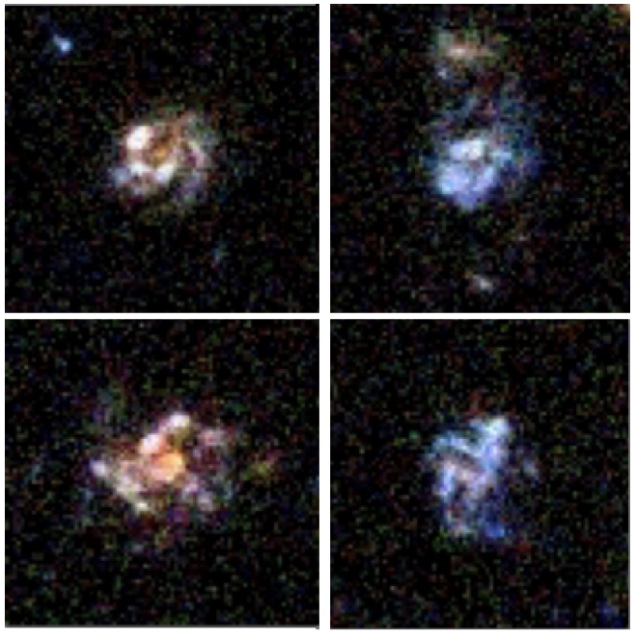 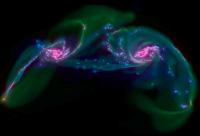 [Speaker Notes: What we are learning within the SHARDS survey]
Pathways to quiescence in mass/SFR/size space
Barro, Faber, P-G+ (2013)
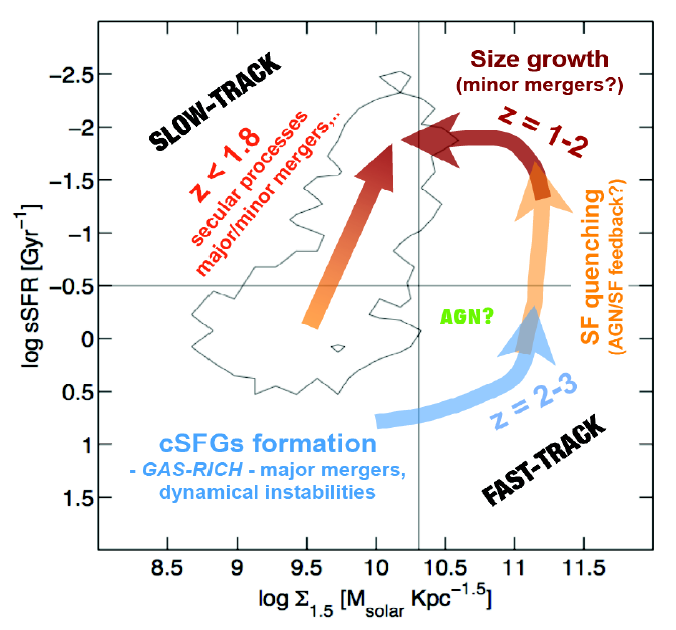 (die & small shrink)
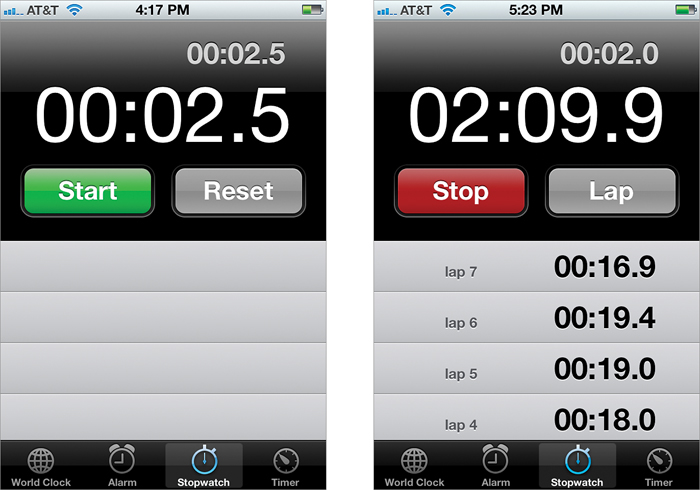 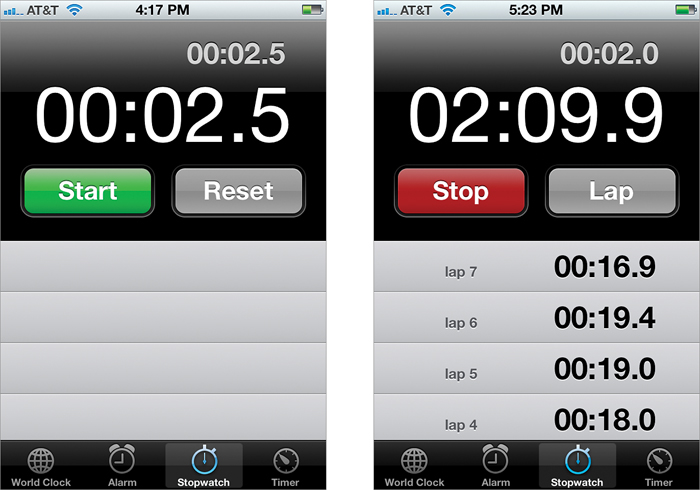 Gyr
SF suppression
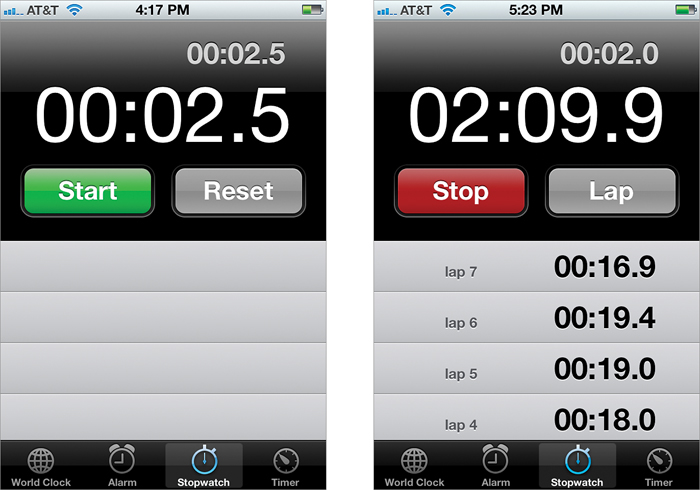 (shrink & die)
stellar mass ‘density’
Timescales to arrive to quiescence for z>1 MQGs
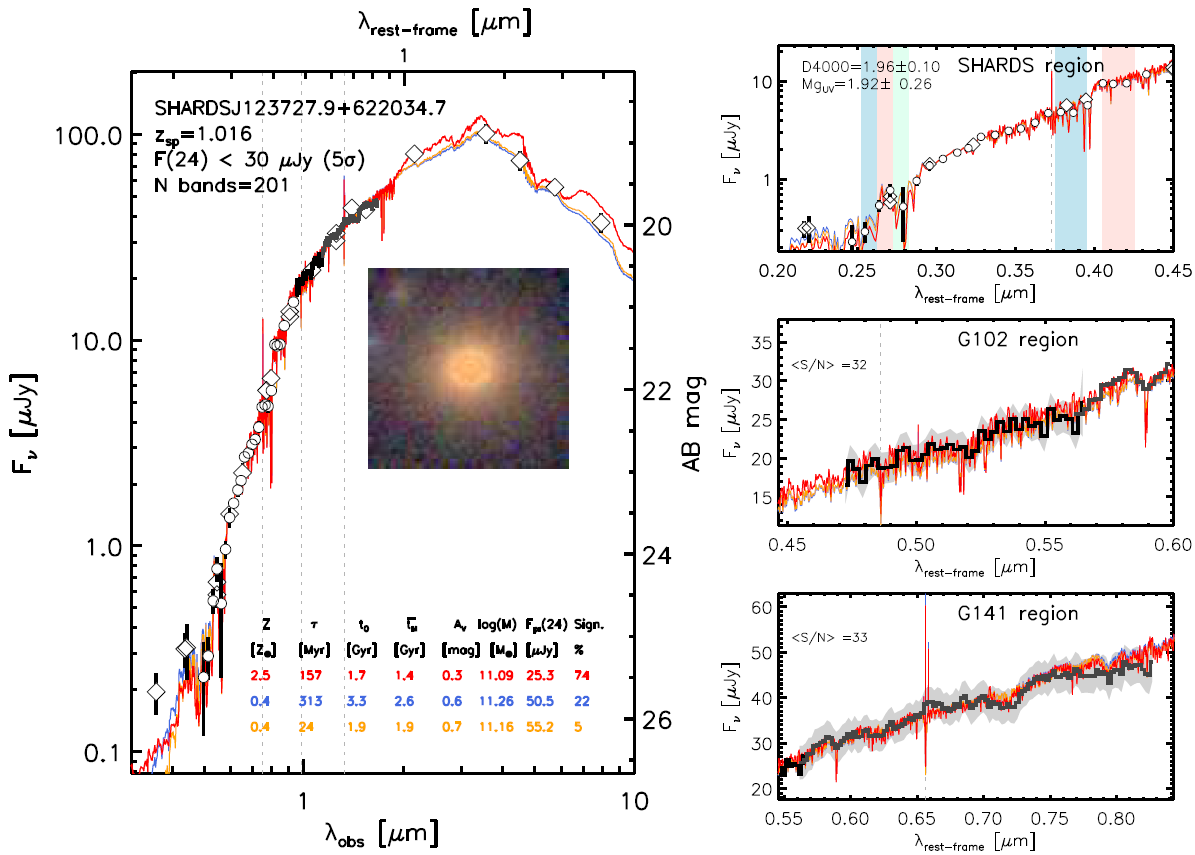 D4000
MgUV
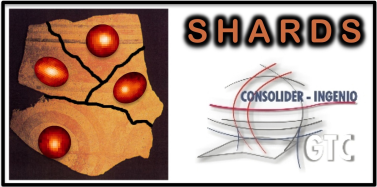 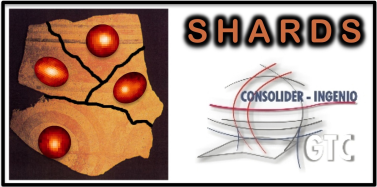 G102
Hb
NaD
G141
D-S, P-G+ (2015, astro-ph/1507.07938)
TiO
Duality (2 tracks) in population of 1.0<z<1.5 MQGs
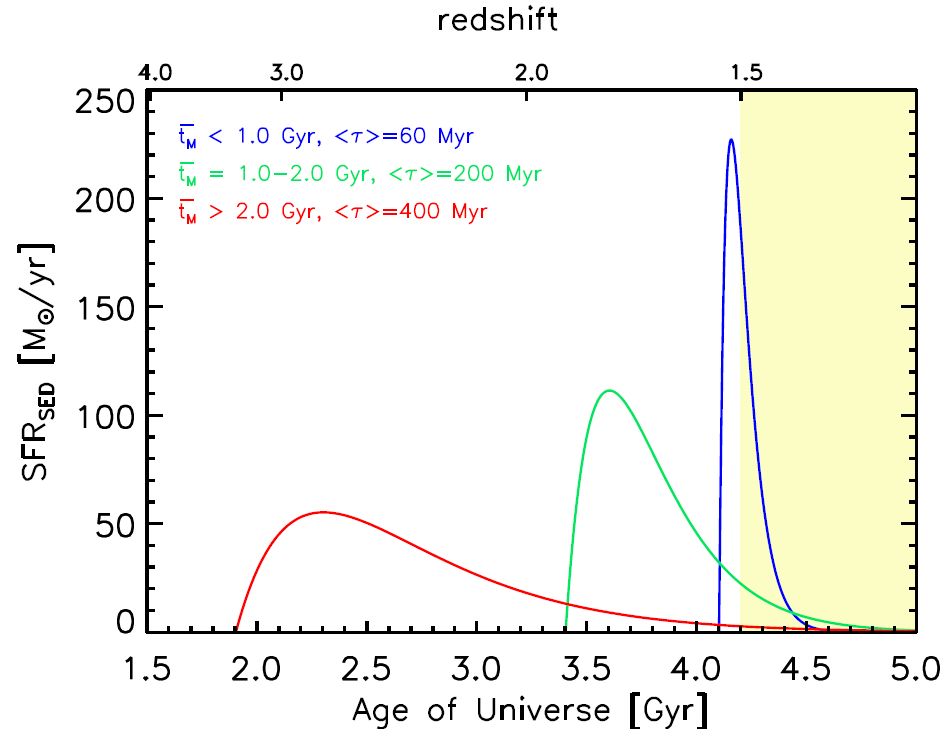 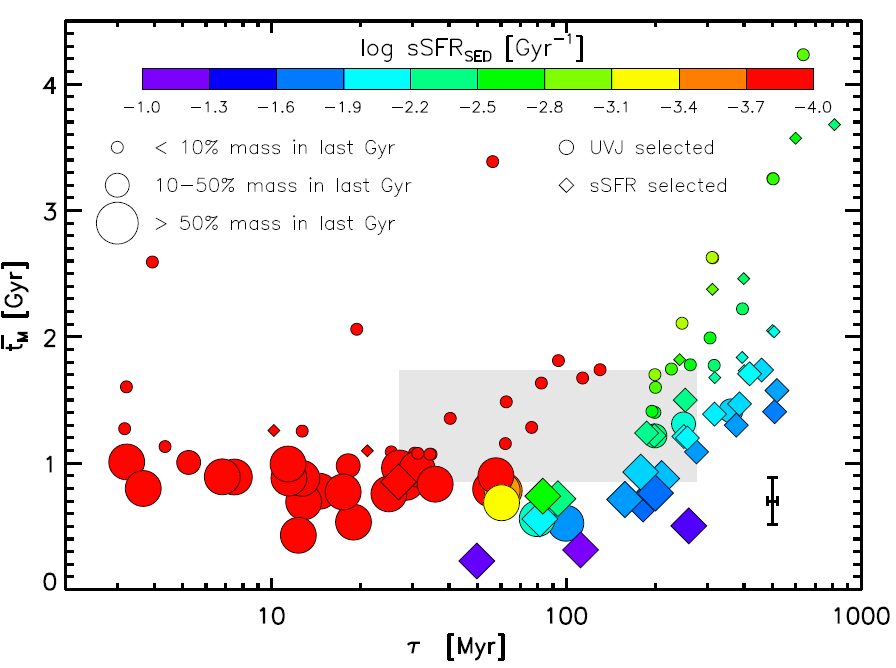 Senior
Interm
Mass-weighted age
Senior
Mature
Intermediate
Mature
D-S, P-G+ (2015, astro-ph/1507.07938)
timescale
Time on the MS and rejuvenation
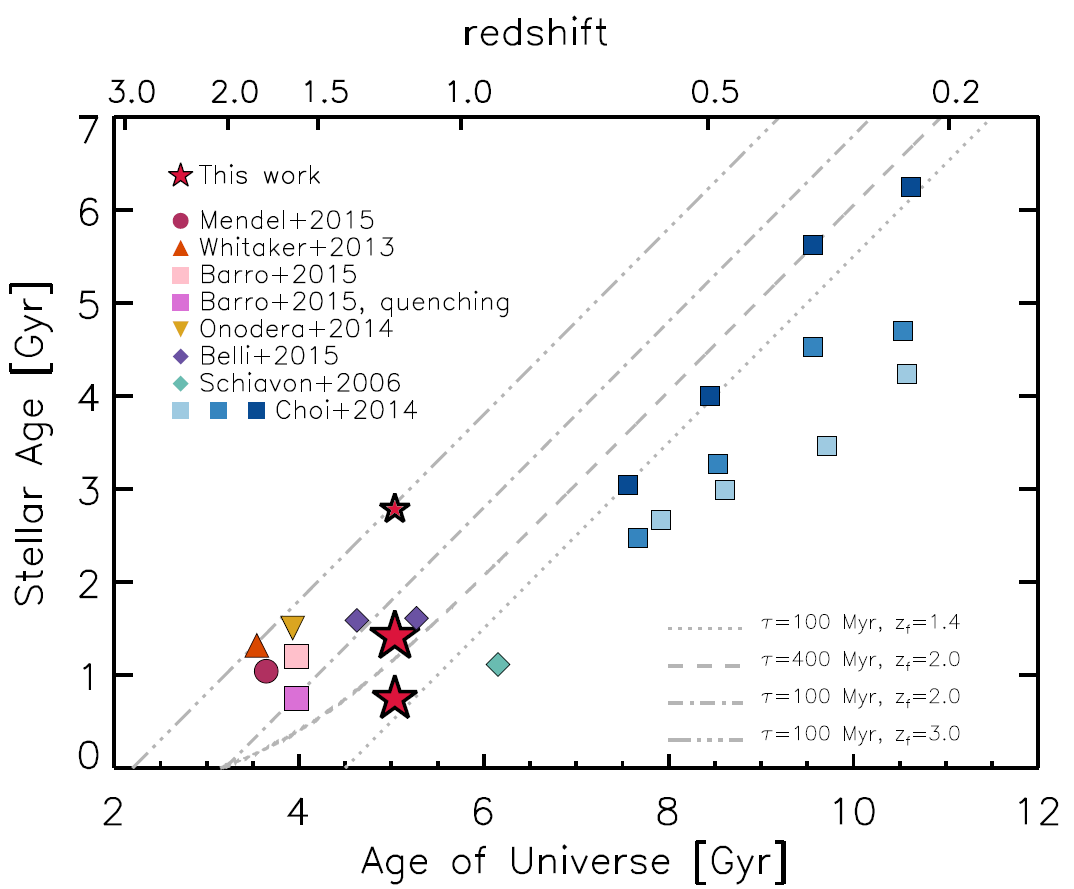 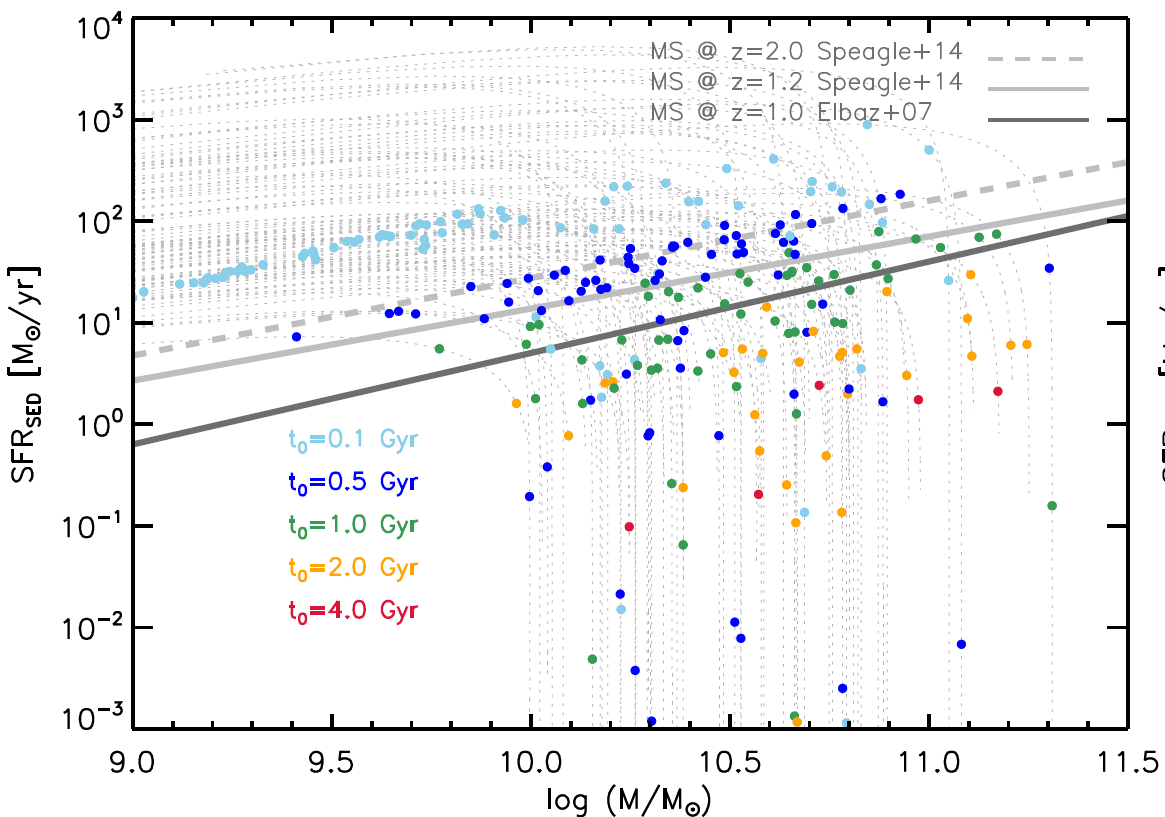 Senior
Mature
D-S, P-G+ (2015, astro-ph/1507.07938)
D-S, P-G+ (2015, astro-ph/1507.07938)
D-S, P-G+ (2015, astro-ph/1507.07938)
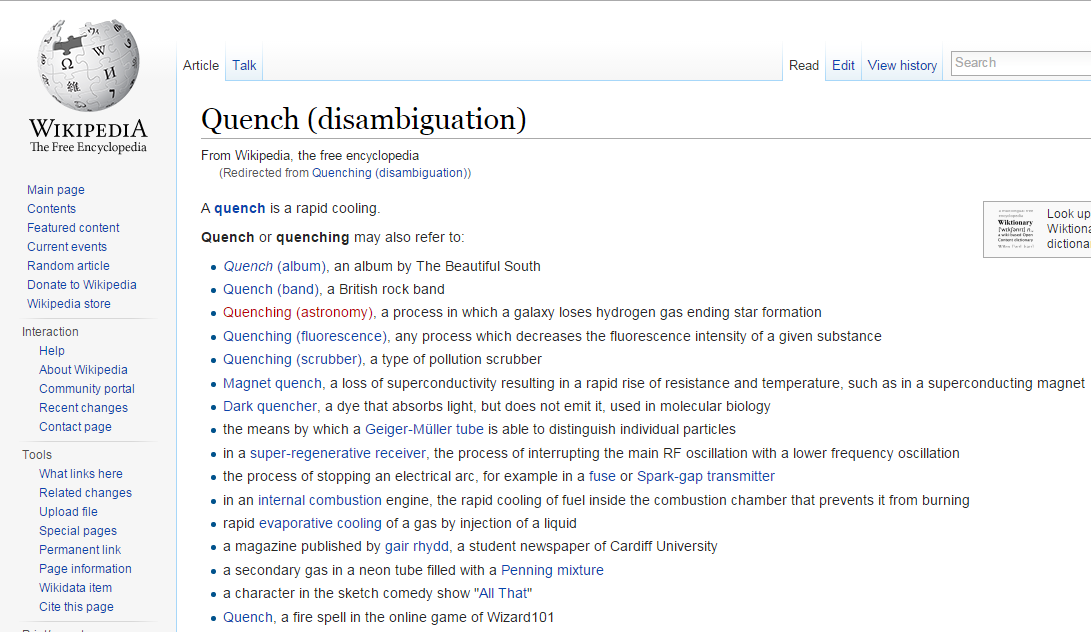